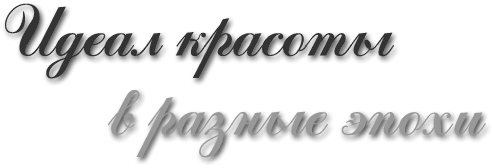 Выполнили:
Студентки 1 курса 
Авдиенко Татьяна
Буняк Виктория
Кравцова Евгения
Цель: 
 понять, что представление о красоте меняется с течением времени и не существует  единого  и неизменного представления об идеале красоты.

 Задача:  
Рассмотреть представления о красоте в различные эпохи
 изучить мнения и афоризмы представителей  данного времени
 подвести тему к заключению и сделать выводы.
Многие великие умы человечества размышляли о тайнах и законах красоты, о природе прекрасного. В частности, Бодлер писал, что она состоит из двух элементов — одного вечного и неизменного, не поддающегося точному определению, а другого относительного и временного, складывающегося из того, что дает данная эпоха, — мода, вкусы, страсти и господствующая мораль.
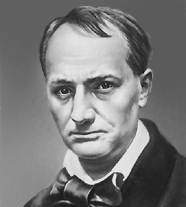 Непременными условиями «вечной и неизменной» красоты были и остаются симметрия; гармония — единство в многообразии; взаимное соответствие всех черт и пропорций; законченный целостный образ, чувство подлинной жизни
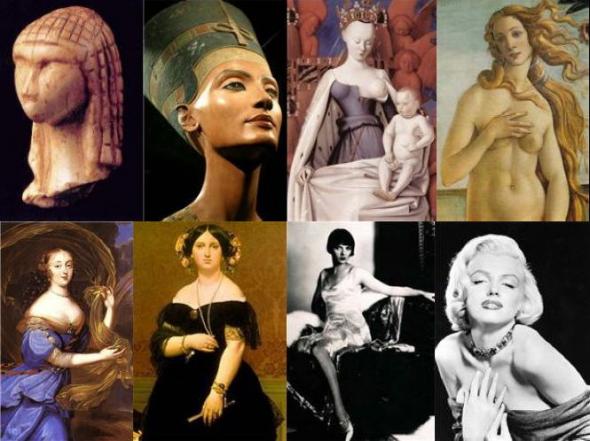 Идеал красоты в Древнем Египте
Идеалом красоты Древнего Египта была стройная и грациозная женщина. Тонкие черты лица с полными губами и огромными миндалевидными глазами, форма которых подчеркивалась специальными контурами, контраст тяжелых причесок с изящной вытянутой фигурой вызывали представление об экзотическом растении на гибком колышущемся стебле.
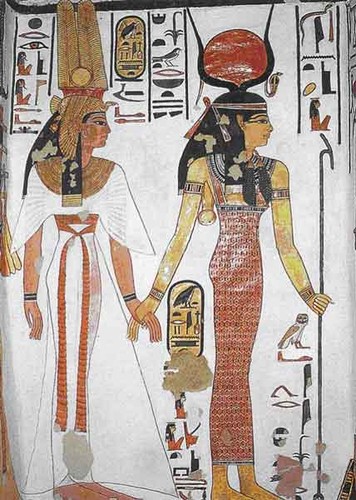 Идеал красоты в Древнем Китае
В древнем Китае идеалом красоты была маленькая, хрупкая женщина с крошечными ногами. Чтобы ножка оставалась маленькой, девочкам вскоре после рождения туго бинтовали стопу, добиваясь прекращения ее роста. Женщины белили лица, румянили щеки, удлиняли брови, красили ногти в красный цвет. Мужчины отращивали  длинные  волосы  и   заплетали  их в   косу. 
Особо красивыми считались у мужчин и женщин длинные ногти, это был символ достоинства и богатства.
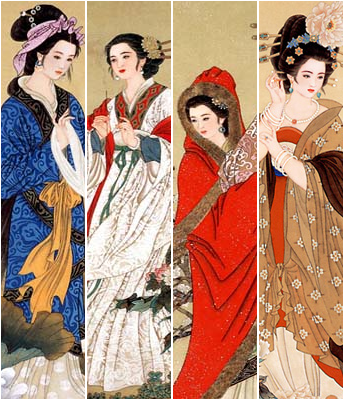 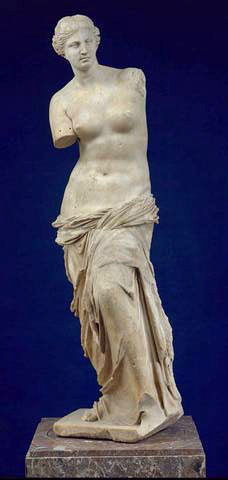 Эталон красоты 
Греков - скульптура
 Афродиты (Венеры) 
Рост - 164 см
Окружность 
Груди - 86 см
Талии - 69 см
Бёдер - 93 см
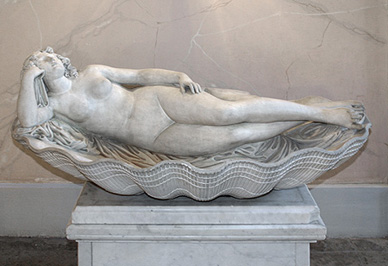 Скульптура Афродиты (Венеры)
Средние века
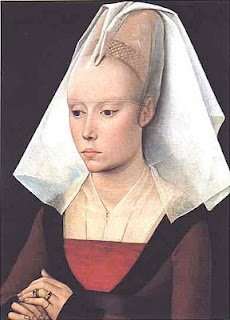 В средние века земная красота считалась 
греховной, а наслаждение ею недозволенным, тело драпировали   тяжелыми   тканями,   которые   плотным мешком скрывали  фигуру (ширина одежды к росту составляет 
1:3). Под чепчиком полностью прятали волосы, был предан забвению весь арсенал 
средств для улучшения внешности, которые 
были так популярны в античные времена.
Пресвятая Дева Мария
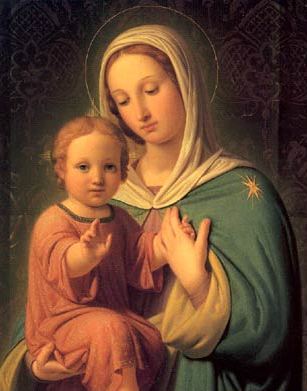 Идеал женщины олицетворяла пресвятая дева Мария 
— удлиненный овал лица, 
подчеркнуто высокий лоб, 
огромные глаза и 
маленький рот.
XII - XIII Века
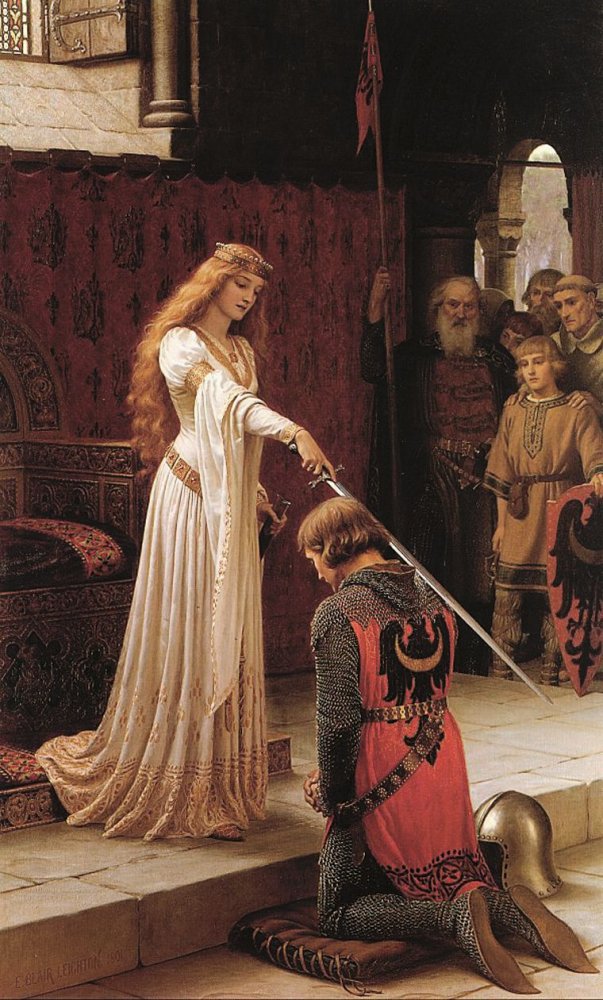 Важным поворотным моментом в восприятии красоты становится рубеж XII—XIII веков, когда культура  приобретает  более светский  характер. Накопление богатств и стремление к роскоши в рыцарской среде породили идеалы, весьма далекие от аскетизма и умерщвления плоти. В XIII веке расцветает поклонение «прекрасной даме».
Трубадуры восхваляют королев рыцарских турниров, их тонкий гибкий стан, подобный виноградной лозе, светлые волосы, продолговатое лицо, прямой тонкий нос, пышные кудри, глаза ясные и веселые, кожу, подобную персику, губы алее, чем вишня или роза летней поры. Женщину сравнивают с розой — она нежна, хрупка, изящна.
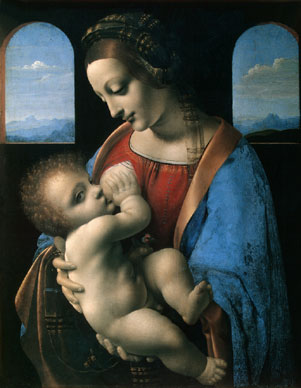 XV ВЕК 
-
Эпоха
Возрождения
В эпоху раннего Возрождения идеал красоты становится более одухотворенным, гармоничным и естественным.
Леонардо – «Мадонна Литта»
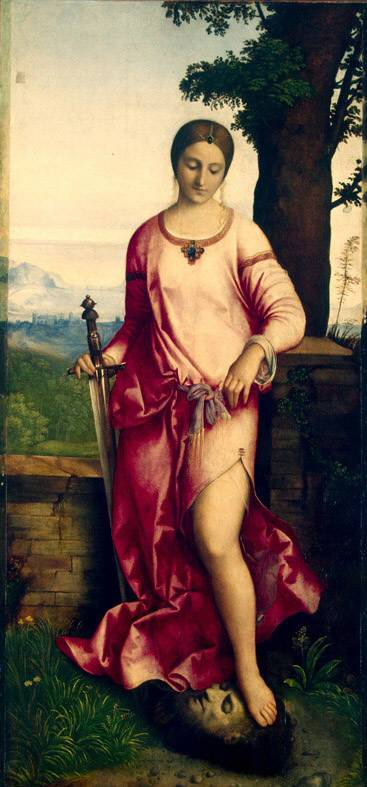 В эпоху возрождения идеальными считались стройная «лебединая шея» и высокий чистый лоб.
Тициан «Юдиф»
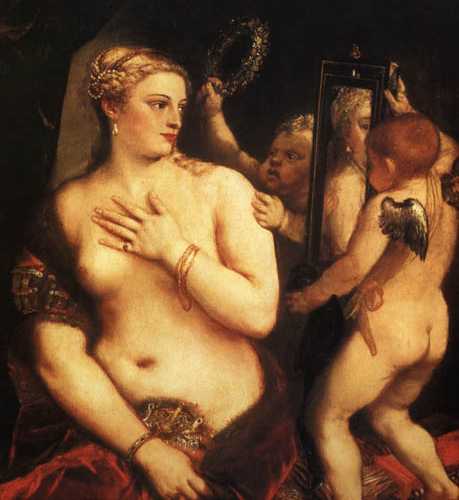 Высокое Возрождение приносит совсем иное понимание красоты. Вместо тонких, стройных подвижных фигур торжествуют пышные формы, могучие тела с широкими бедрами, с роскошной полнотой шеи и плеч.
Паоло Веронезе – «Венера у зеркала»
XVIII ВЕК
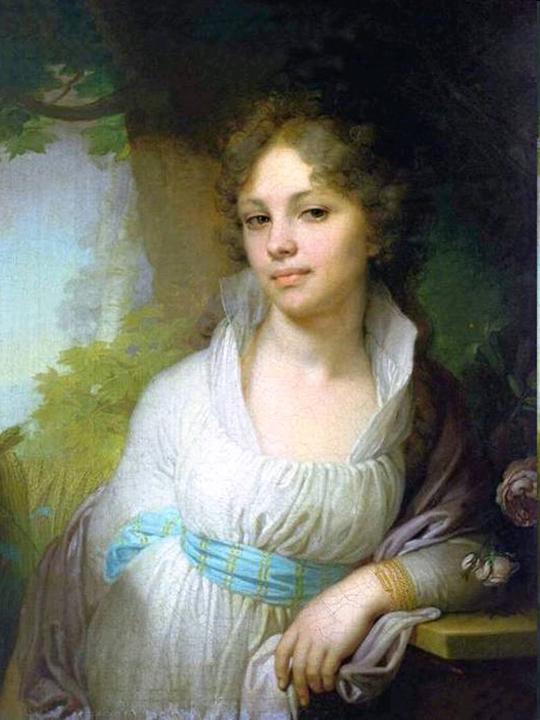 В конце 18 века складывается новый стиль, эстетические идеалы которого заимствованы из античности. Это стиль «ампир».Одежда и прическа повторяют элементы моды Древней Греции и Рима .
Венециан – «Портрет Лапухиной»
Идеал красоты в начале XIX века
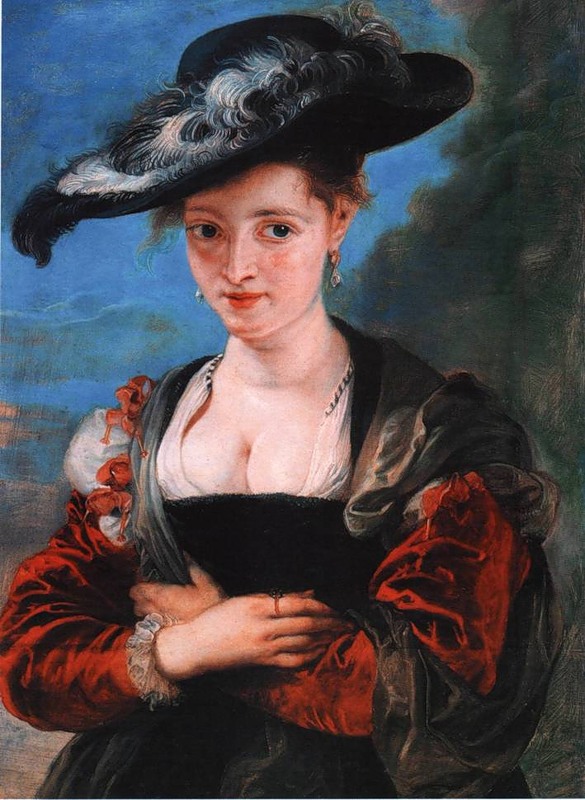 Силуэт фигуры в профиль приобретает необычайно женственную 
S-образную изогнутость. Но в целом мода XIX века тяготела к 
искусственности. Все естественное, 
натуральное казалось грубым, 
примитивным.
Питер Пауль Рубенс"Портрет Сюзанны Фоурмент"
Идеал красоты в конце XIX века
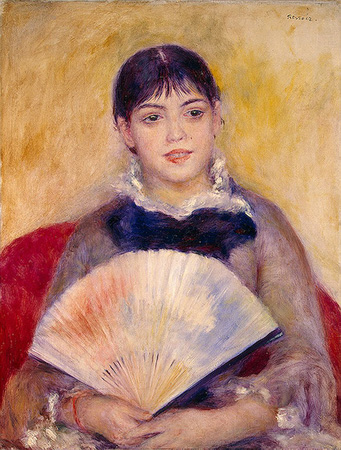 В конце 19 века в восприятии женской красоты произошли коренные перемены .Торжествуют естественность , неповторимость облика , женственность.
Рененуар – «Дама с веером»
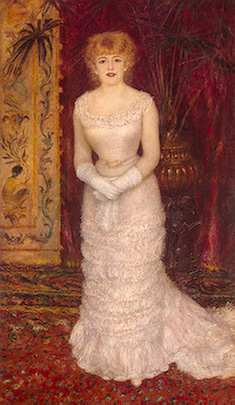 Живые и блестящие волосы , уложенные пышным ореолом, естественные краски  косметики, одежда выгодно подчеркивает достоинства фигуры.
ХХ ВЕК отражение идеала красоты в моде
В недалёком ХХ веке люди начали забывать идеалы красоты, свойственные прошедшим векам. На место идеалов пришла мода, модная одежда.
Всё началось в начале XX века, когда французский модельер Поль Пуаре упразднил корсеты. В ту пору это была неслыханная дерзость.  Позже подобные эксперименты  с одеждой участились. Появлялись новые виды одежды, новые, ранее «неразрешённые» цвета одежды. Укорочение одежды немедленно отрази-
лось на длине волос. В моду начинают входить 
короткие стрижки.
Люди начинают меньше обращать внимание на тело человека, об его стремлении к идеалу красоты говорит его соответствие моде: его одежда, его прическа и т.д. 
Эталоном красоты становится романтическая женщина с кукольным лицом, маленьким, пухлым, ярким ртом, с мелкой завивкой – перманентом. И по-прежнему в моде высокая, худощавая фигура, с довольно широкими плечами, тонкой талией и узкими бёдрами. (Именно такой стала идеальная фигура манекенщицы, такой она остаётся и теперь).
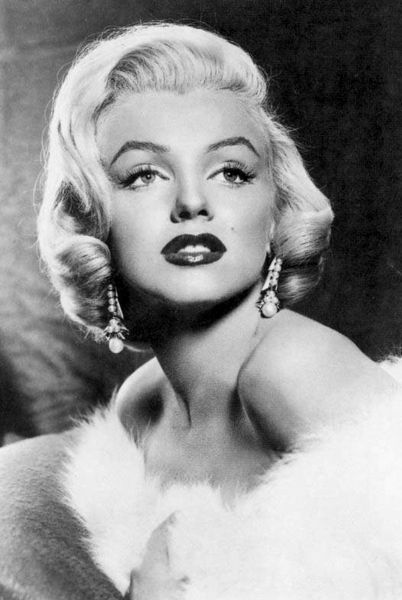 ХХ ВЕК
Среди огромного изобилия эталонов красоты ,которые сформированы в 20веке, ведущим остается  голливудский стандарт : женственная блондинка с точеной фигуркой .
Мерлин Манро
Так что же такое идеал красоты?
Так что же такое идеал? Идеал красоты? Это недостижимая для человека точка, в которой человек для всех является самым красивым и самым прекрасным. Почему недостижимая? Всегда, везде и всюду найдётся человек, для которого идеал красоты несовместим с вашим. Но это не повод к нему не стремиться. У каждого человека существует свой идеал, достигнув которого он может считать себя идеально красивым. У каждой странны есть свой идеал красоты (мисс Россия), в конце концов у каждой эпохи существует свой идеал (мисс вселенная). Но и эти эталоны подвергаются под сомнение. В мире не существует определённого эталона, образца идеального мужчины и женщины. Он постоянно меняется и зависит от великого множества факторов.  
Стремитесь к своему идеалу красоты и помните всегда найдётся человек, для которого именно вы будите идеально красивым.
Список литературы
-ШколаЖизни.ru
-http://megaskop.ru/идеал-красоты-древний-египет-китай-япония
-beautu-lesson.com/ideal/-krasoty-v-raznye-epoxi/